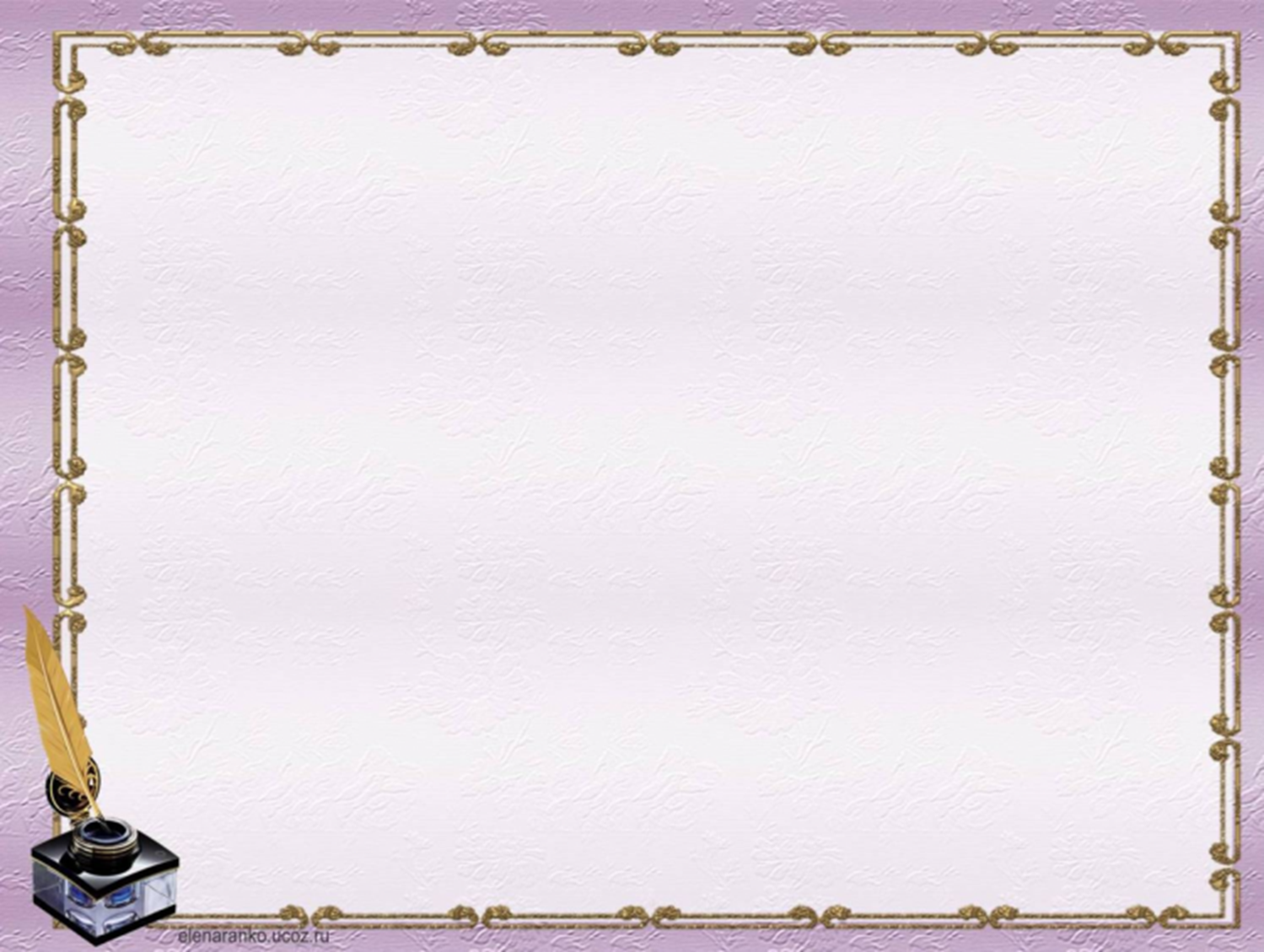 Урок русского языка  в 3 классе

Тема: Части речи в русском языке
Презентацию выполнила
Учитель начальных классов 
МКОУ «Школа № 20» г. Пласта
Пятанина Л.В.
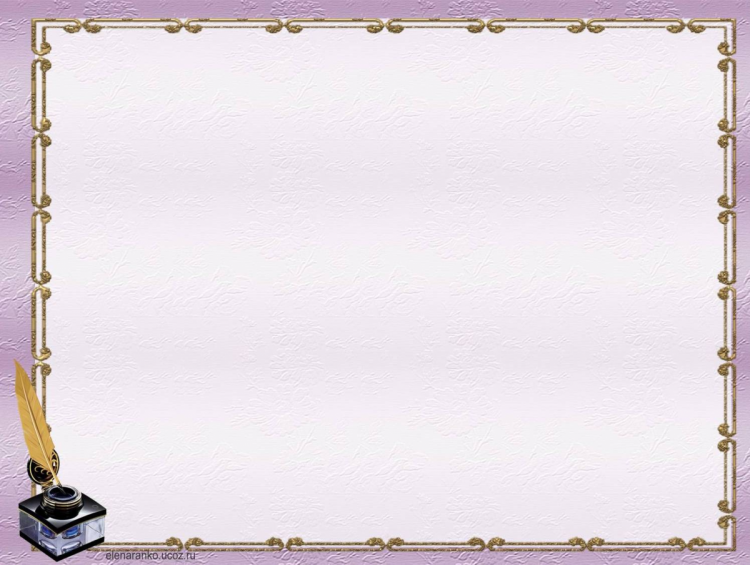 Часовщик, прищурив глаз
Чинит часики для нас.
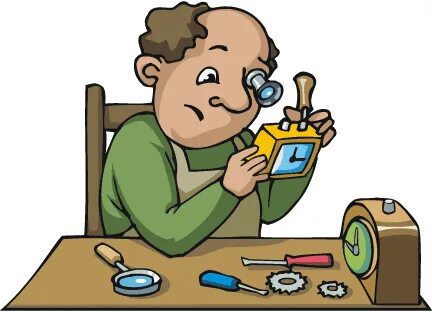 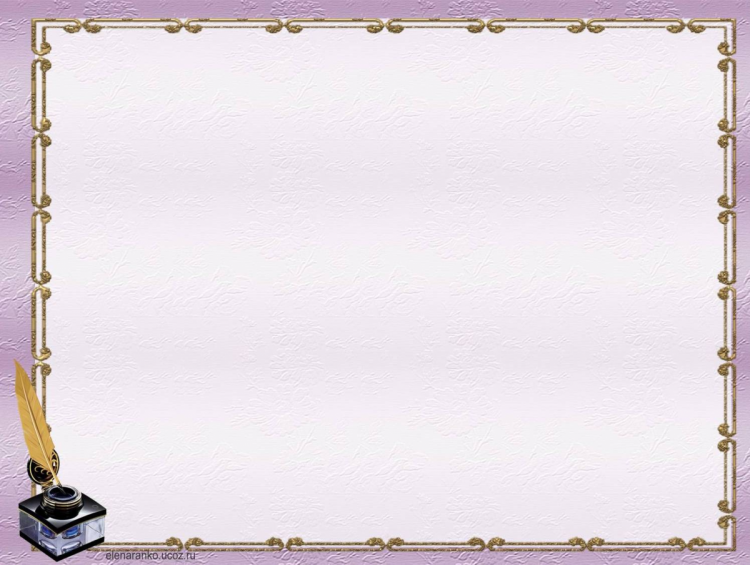 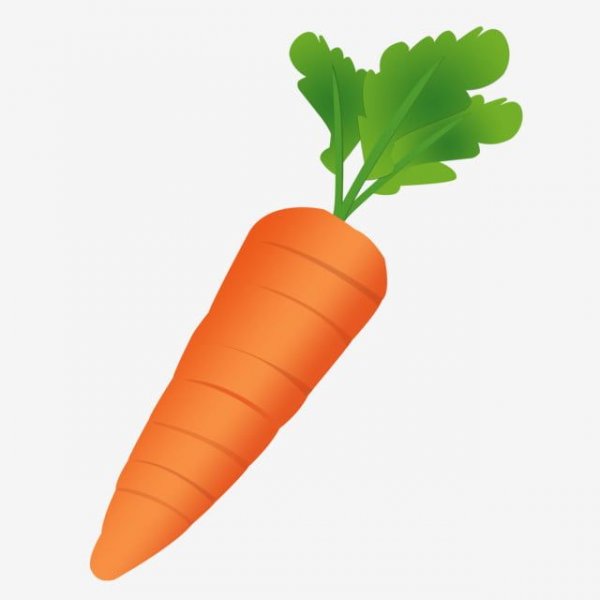 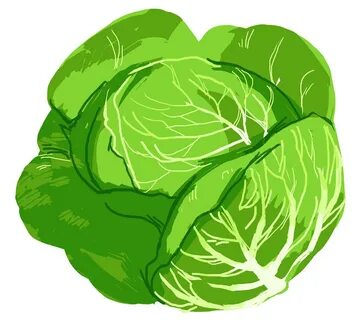 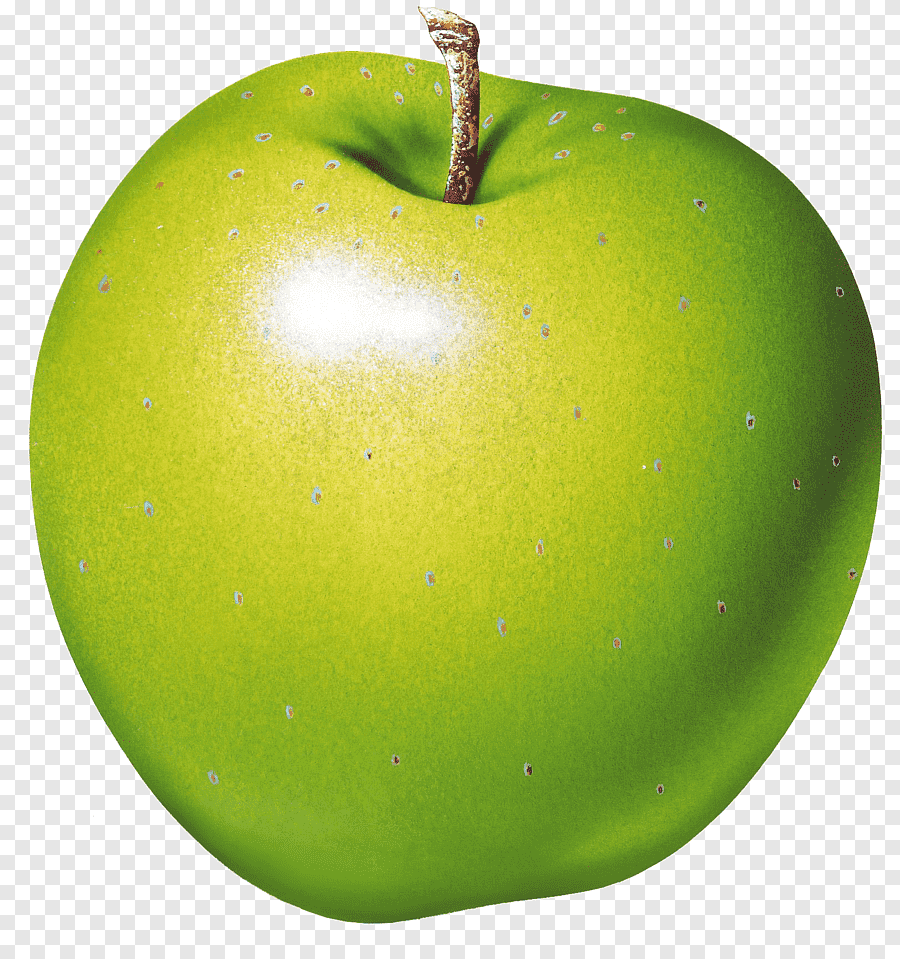 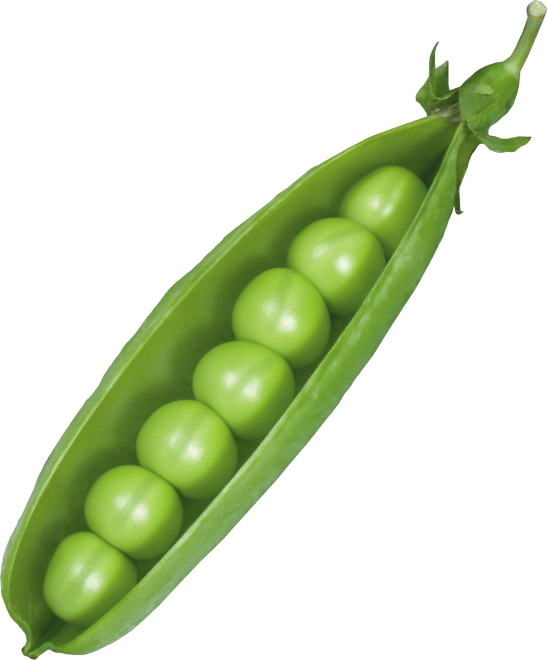 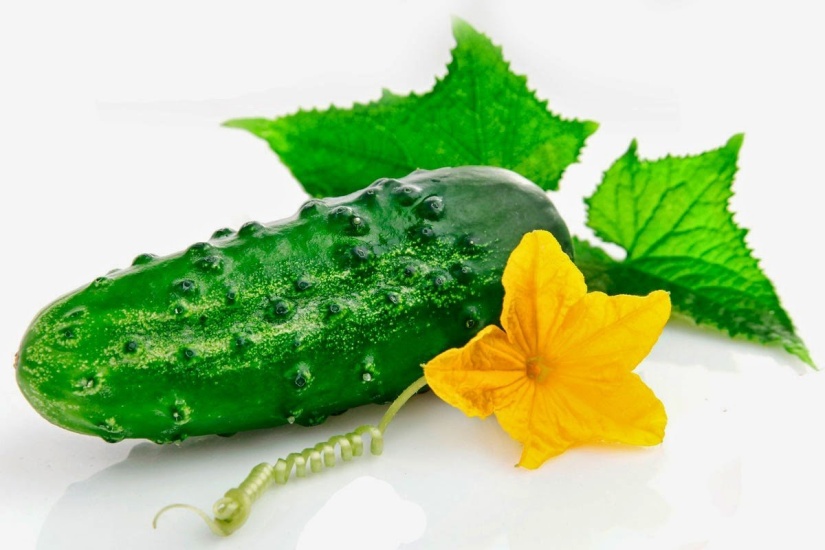 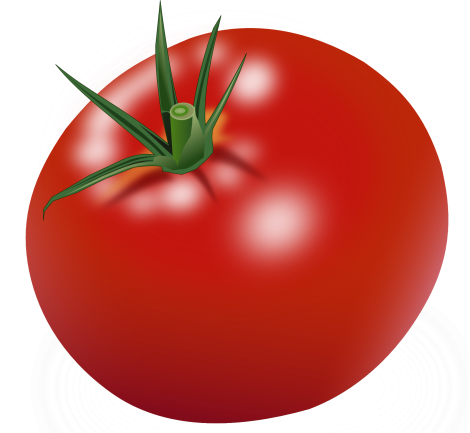 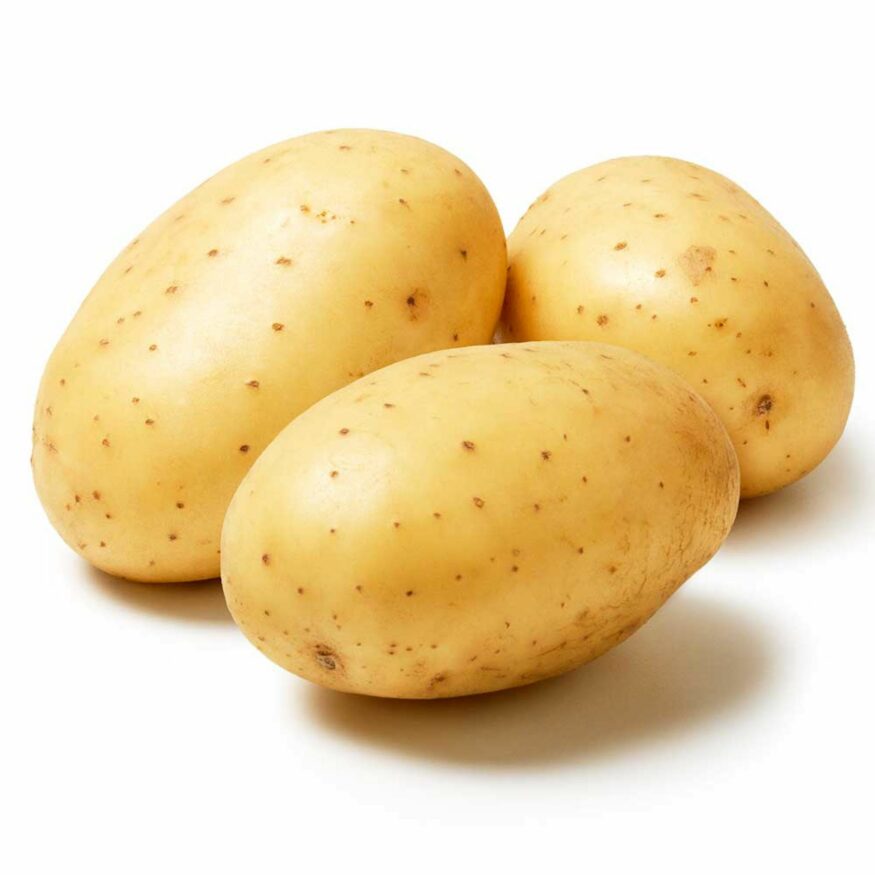 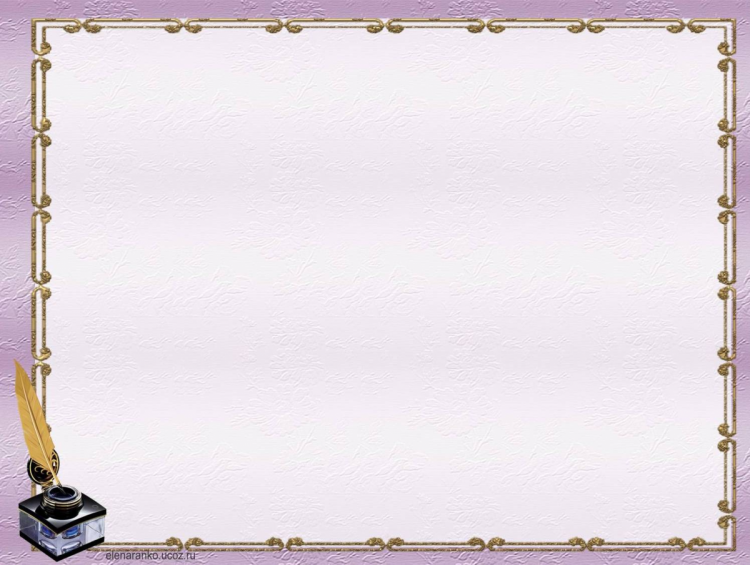 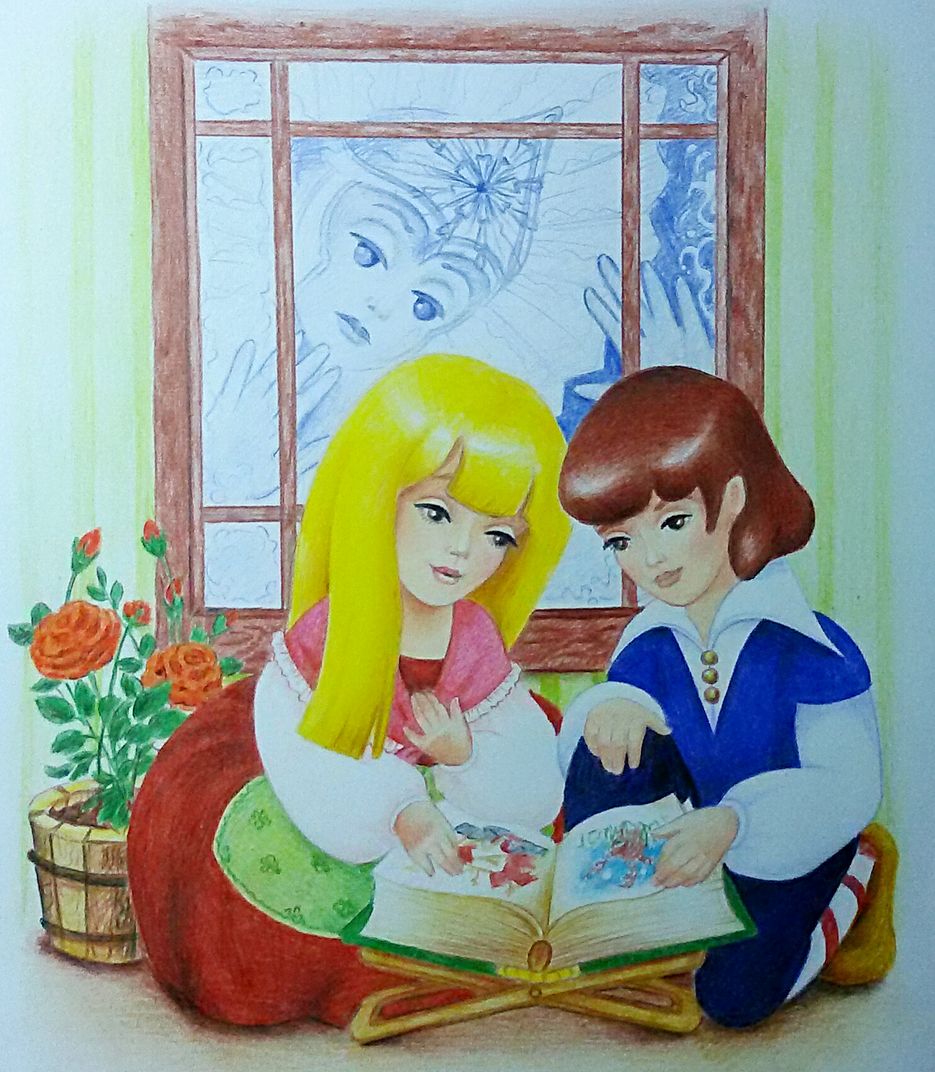 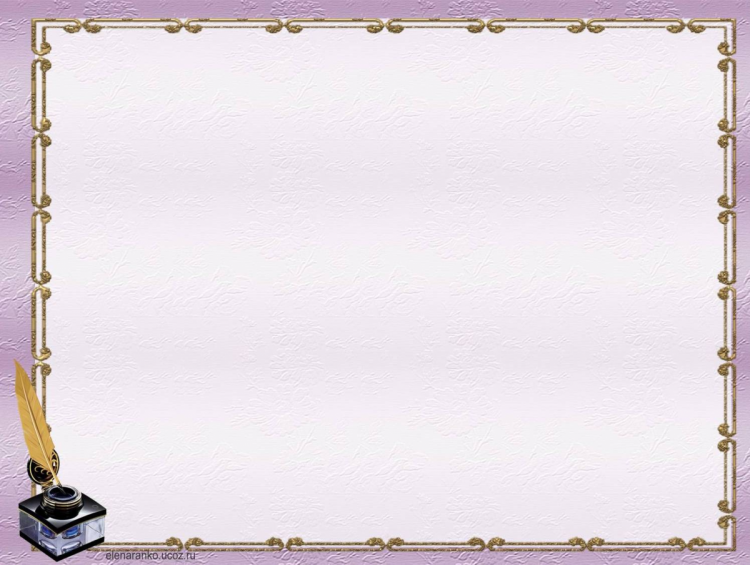 Спасибо, вы молодцы!
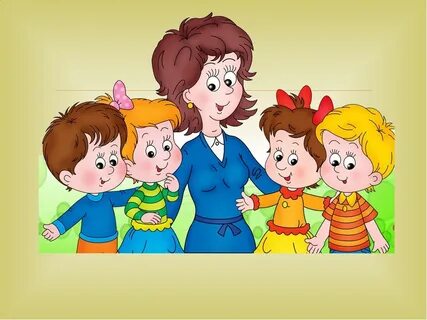